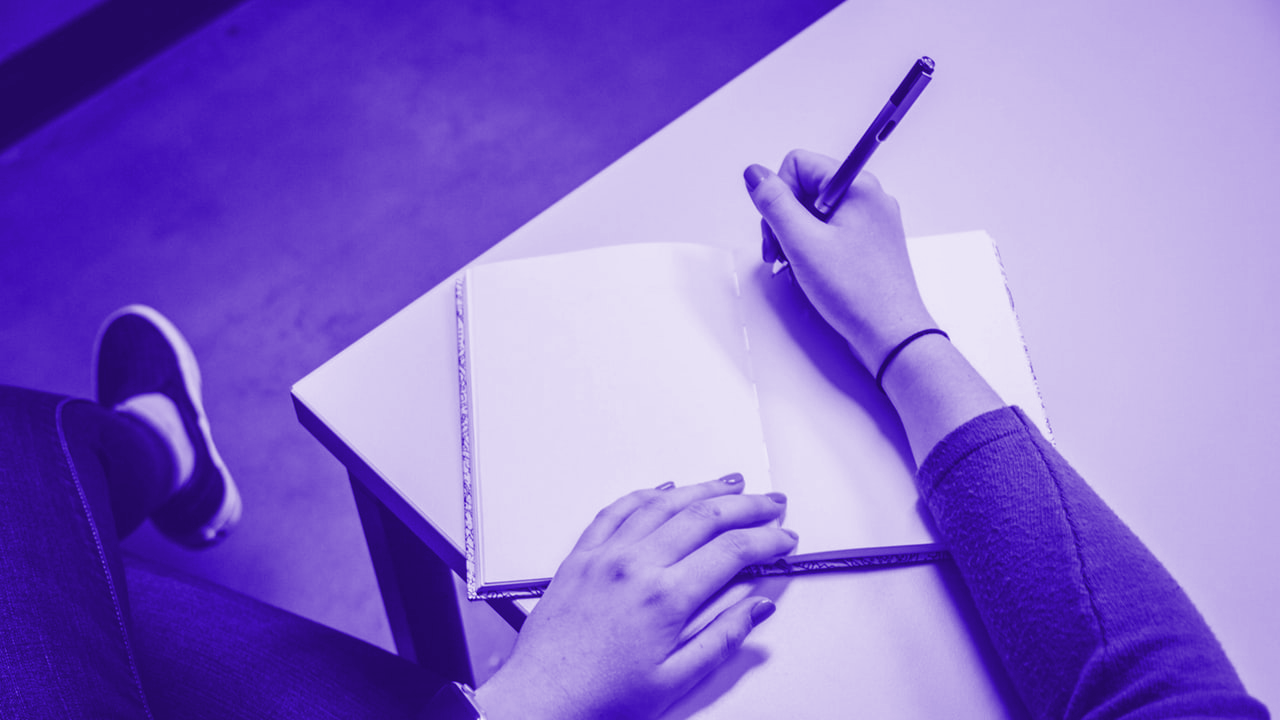 Assessment Role of the Chairs
Chairs are responsible for:
Make sure the learning outcomes listed for the majors and master’s on the AUP programs website are correct.
Remind your faculty to make sure the learning outcomes listed for their courses on the online catalog are correct. 
Make sure the program-course alignments on sharepoint are correct. 
Encourage your faculty to use the GOAT to turn in their results.
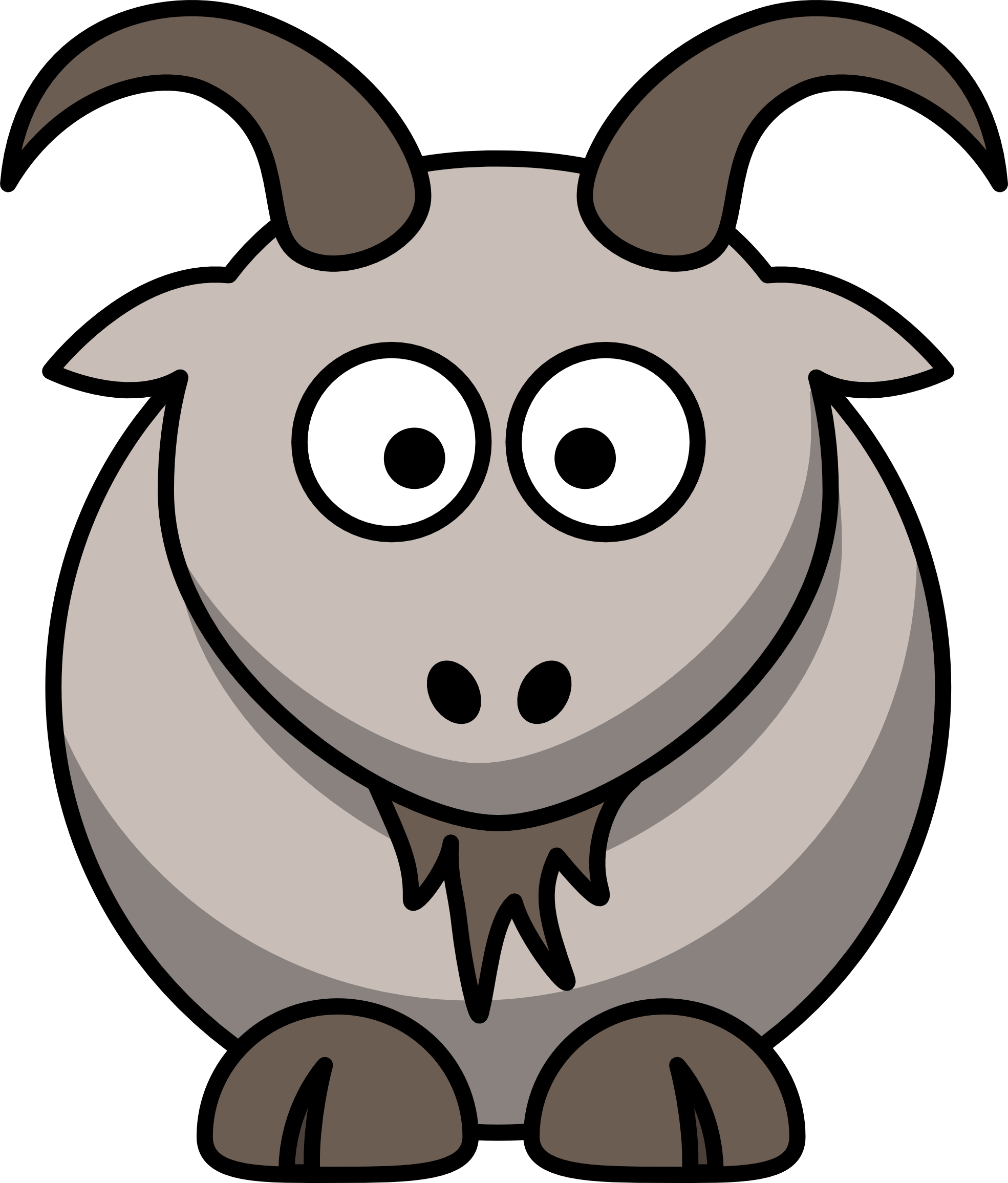 2
GOAT (Great Online Assessment Tool)
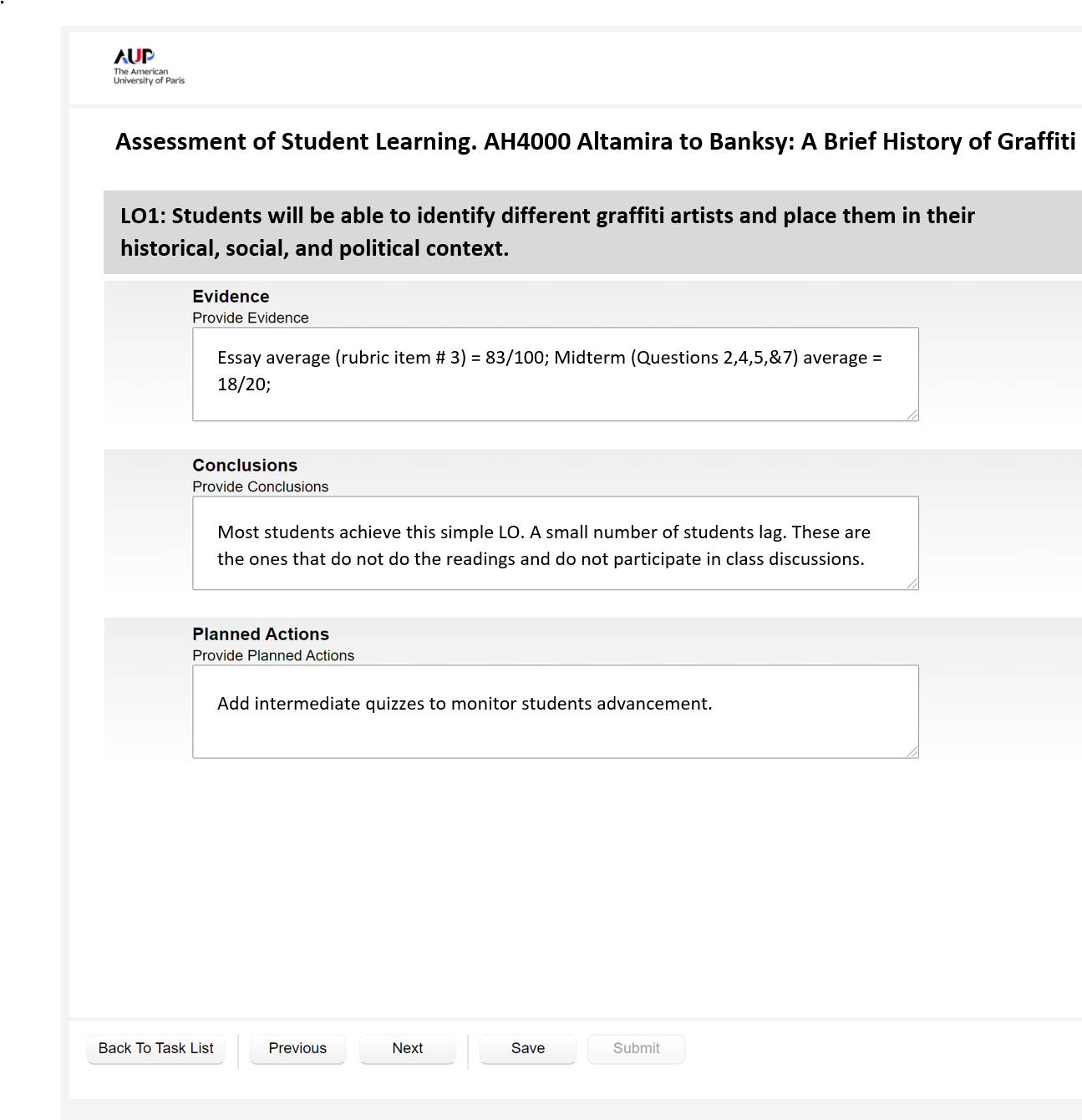 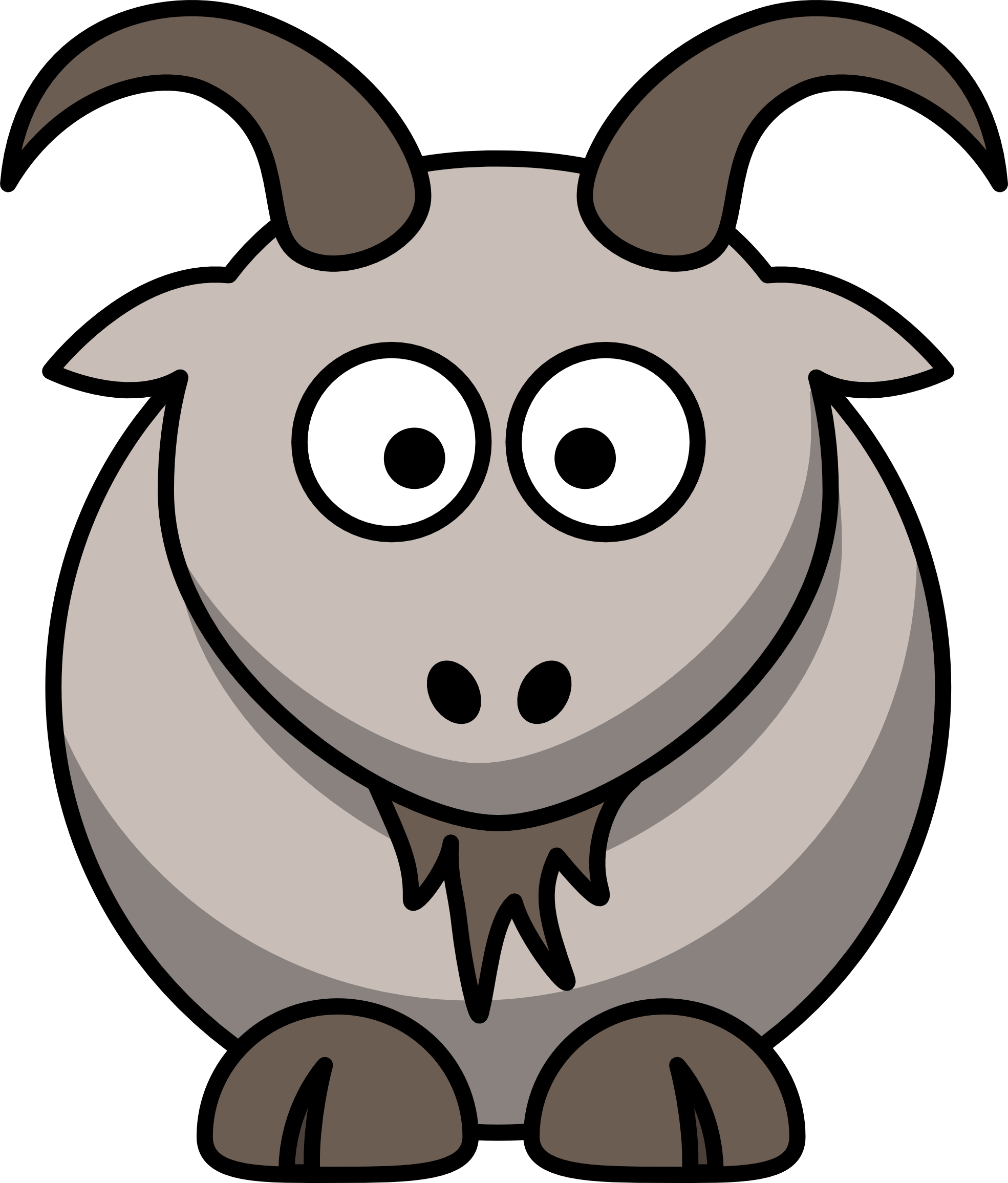 3
3
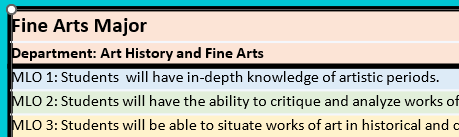 Example of major alignment table (Art History)
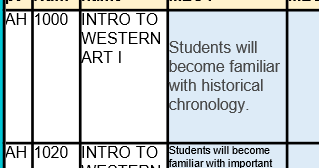 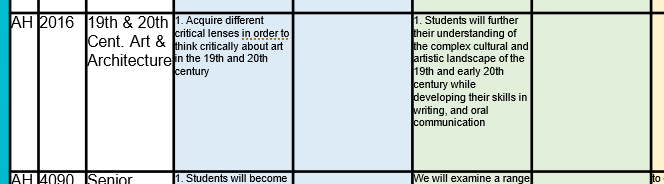 4
If all of the above are done, the assessment of your programs is automated and looks like this:
ROADMAP to assessmnet
December: remind your faculty to use the Online Assessmnet Tool (GOAT).
May: Department report is due.
March: Facuty Activity Reports are due.
1
3
5
2
4
6
January: GOAT deadline.
April: faculty Interviews.
Sollicit missing assessment results.
Have you implemented last years planned actions?
June: The Dean of IRAE comes after you for your late report. 
6
End